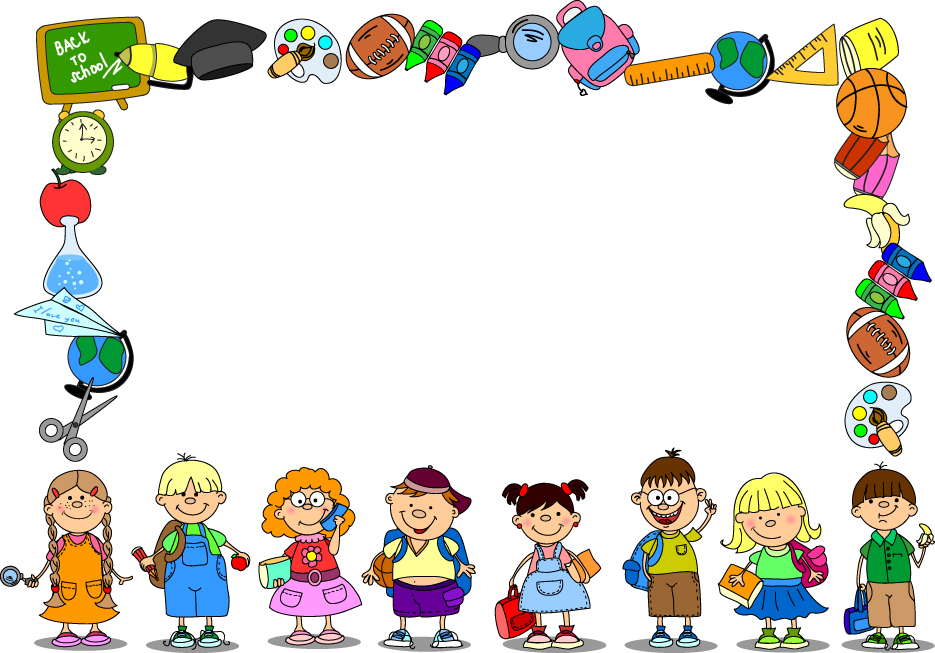 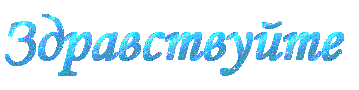 Группа №12 «Казачок» представляет Вашему вниманию проект «Мой Детский сад»

Воспитатели: Новикова Н.Н., Моторная Л.Л.
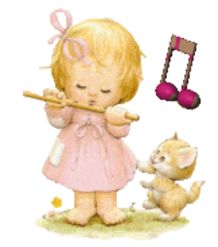 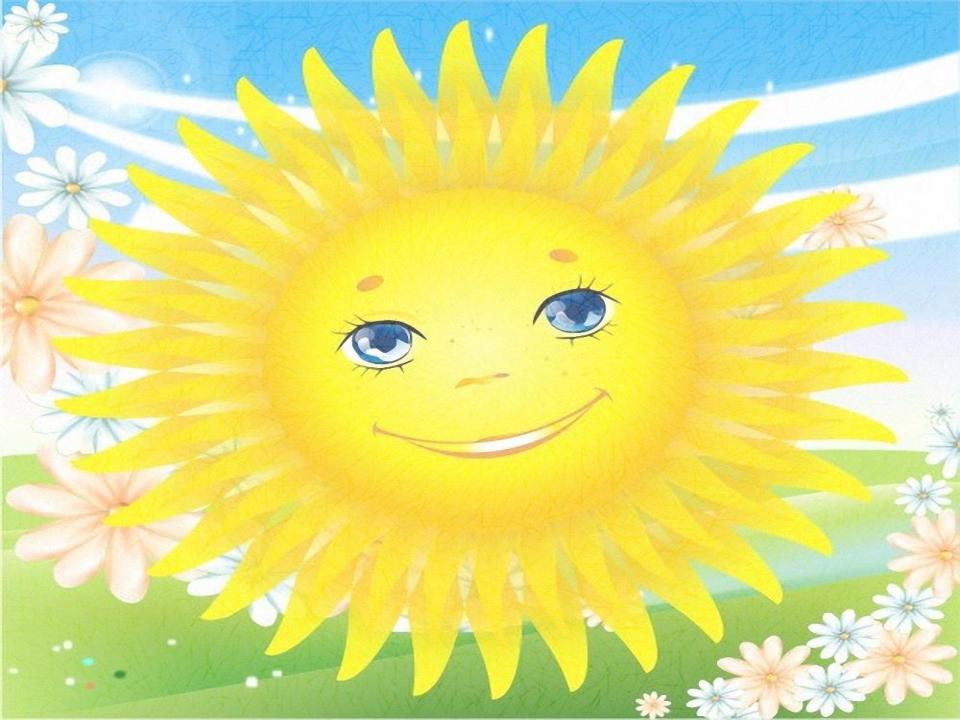 «Дети должны жить в мире красоты, игры, сказки, музыки, рисунка, фантазии, творчества»
Василий Сухомлинский
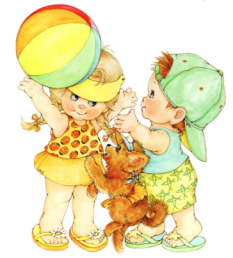 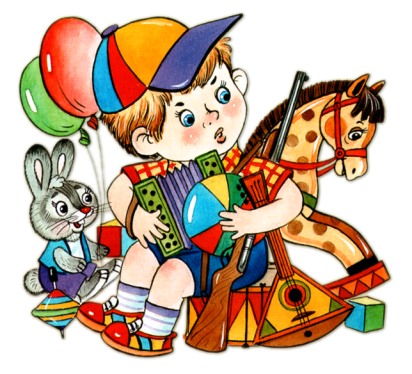 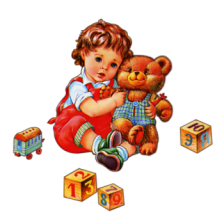 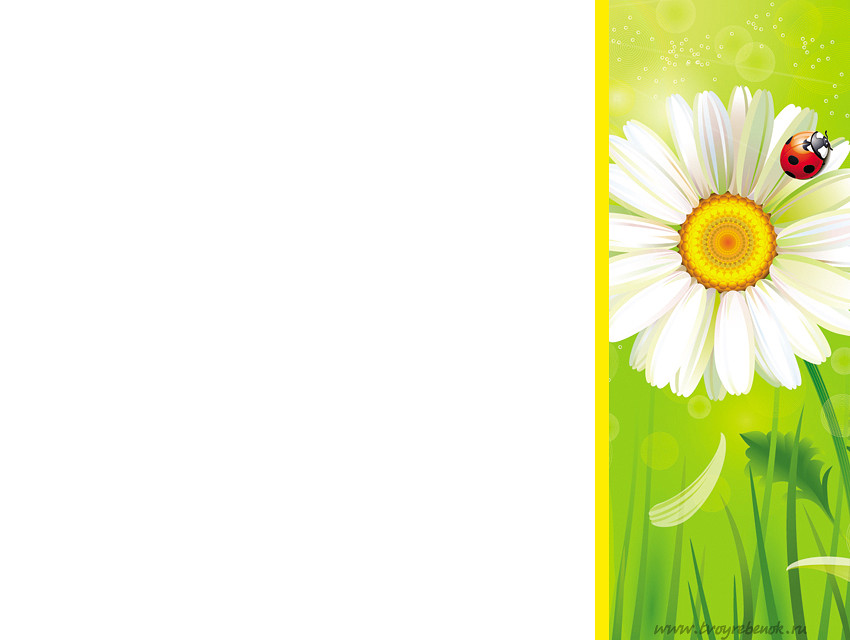 Проблема проекта:  новая группа, знакомство с детским садом

Все знают, какую поистине неоценимую роль в развитии ребенка играет предметное окружение, которое создает условия, делающие жизнь ребенка в детском саду комфортной и интересной, располагающей к общению, в которой воспитывается и обучается дошкольник. Проблема привития любви детей к детскому саду является общей задачей педагогов и родителей. 
 Дети младшего дошкольного возраста находятся у истоков познания окружающего мира. Начиная, с младшего возраста проводится работа по ознакомлению с окружающим миром и социальной действительностью. Именно детям этого возраста свойственна большая эмоциональная отзывчивость. Чрезвычайно важно не упустить момент для воспитания в них добрых чувств к окружающим людям и формированию положительного отношения к труду, что является главной целью образовательной области труд.
Таким образом, формирование первичных представлений о труде взрослых во 2 младшей группе начинается со знакомства с трудом сотрудников детского сада: трудом помощника воспитателя, медсестры, повара, дворника, шофера, постоянно подчеркивая их заботу о детях.
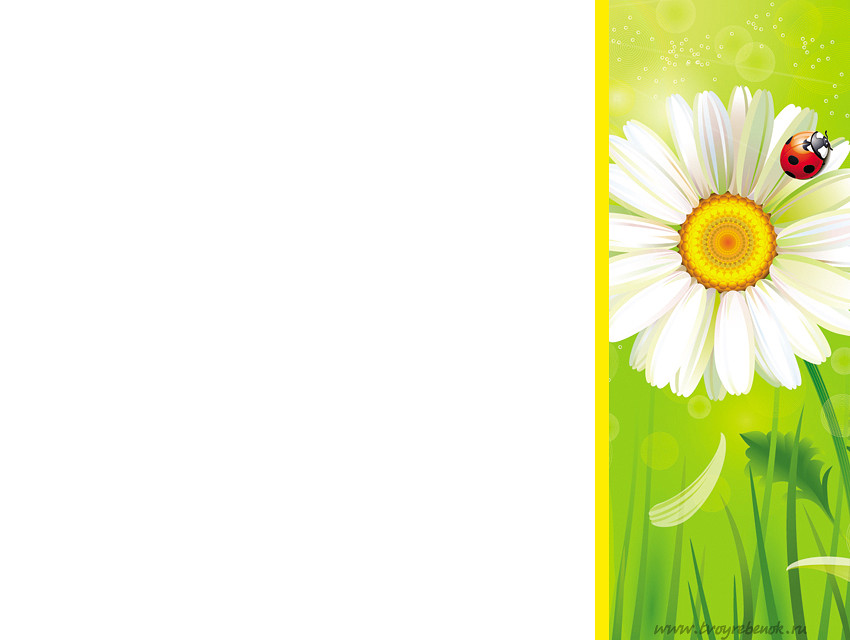 Цель проекта: 
Сформировать и систематизировать представления детей о детском саде, и его сотрудниках, сформировать положительное отношение к детскому саду в целом.  
Задачи проекта: 
- Воспитывать у детей любовь к своему детскому саду, сотрудникам, бережное отношение к ценностям детского сада.
- Расширить знания детей о жизни детского сада. Формировать чувства взаимопомощи, дружелюбия у детей.
- Привлечь родителей к активному участию в реализации проекта, проявлении творческих способностей.
- Обогащать отношения родителей и детей опытом эмоционально насыщенного общения
 Тип проекта : 
информационно-игровой 
 Участники проекта: 
дети младшей  группы - 15 человек; воспитатели группы; работники детского сада; родители.
Продолжительность проекта:  1 неделя – февраль
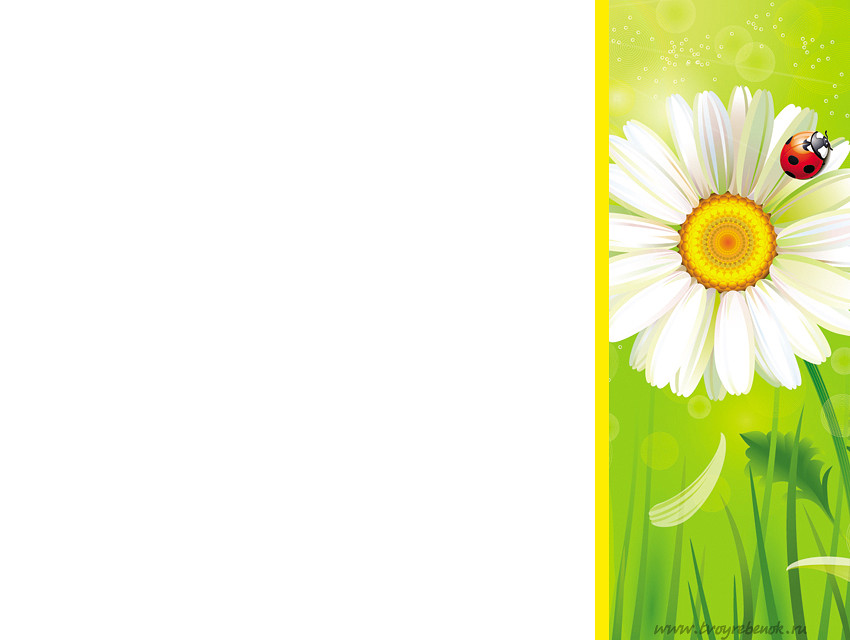 Актуальность проекта 
Дети младшего дошкольного возраста находятся у истоков познания окружающего мира. Начиная, с младшего возраста проводится работа по ознакомлению с окружающим миром и социальной действительностью. Именно детям этого возраста свойственна большая эмоциональная отзывчивость. Чрезвычайно важно не упустить момент для воспитания в них добрых чувств к окружающим людям и формированию положительного отношения к труду, что является главной целью образовательной области труд.
Таким образом, формирование первичных представлений о труде взрослых во 2 младшей группе начинается со знакомства с трудом сотрудников детского сада: трудом помощника воспитателя, медсестры, повара, дворника, прачек, постоянно подчеркивая их заботу о детях.
Главная задача нас, воспитателей – вызвать у детей чувство уважения к людям труда, желание оказать им посильную помощь, как например: все съедать за обедом, чтобы порадовать повара
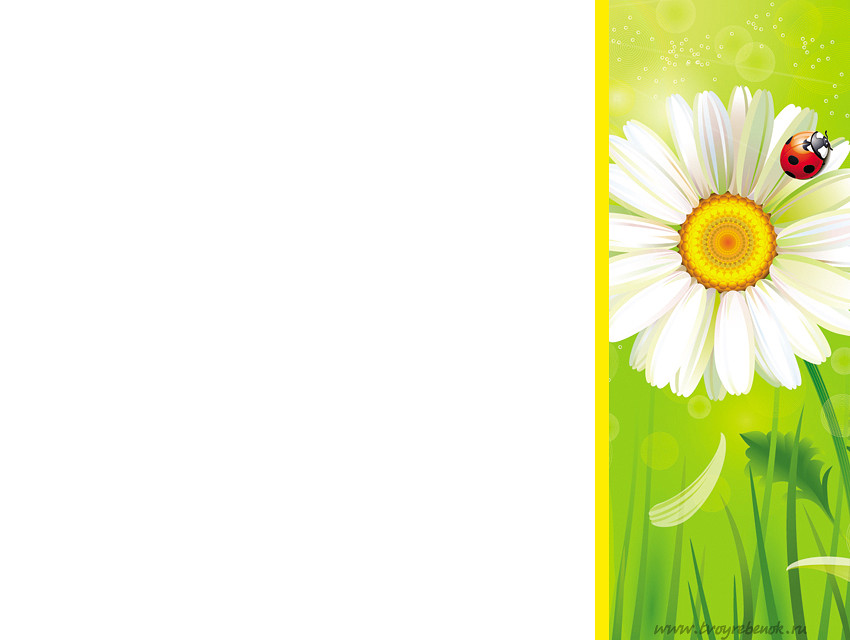 Предполагаемый результат:
 Дети:  
- имеют представления о труде сотрудников детского сада;- узнают сотрудников детского сада, называют их по имени и отчеству;- уважительно относятся к труду сотрудников детского сада. - знают и называют профессии;- прослеживается положительная динамика в привитии у детей любви к детскому саду.
   Родители:
 - повышение уровня личностного сознания
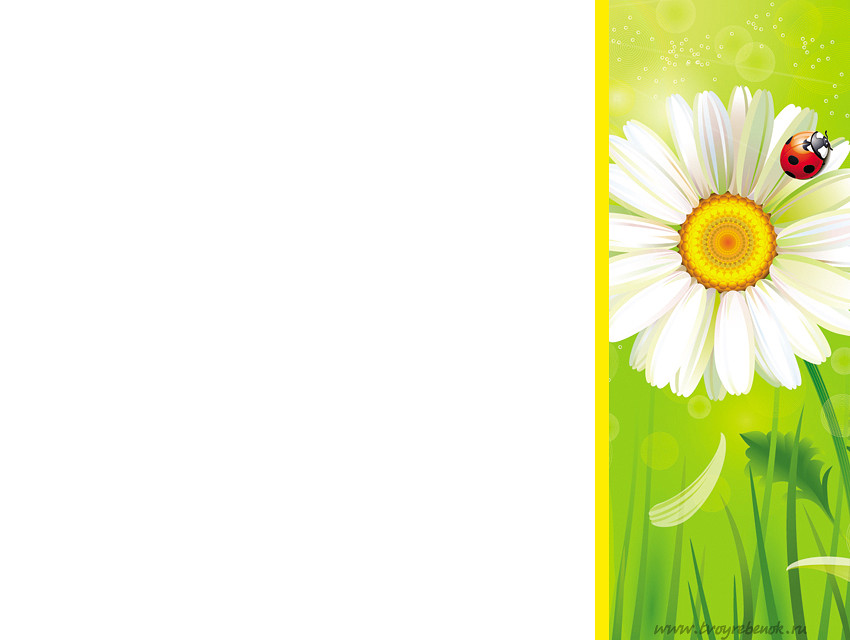 Этапы реализации проекта:
1 этап: « Подготовительный»
Изучение литературы по проектной деятельности.
Информация для родителей о предстоящей деятельности.
Подобрать наглядный и дидактический материал (иллюстрации, картинки, фотографии)
Подобрать художественную литературу для чтения детям    
Подобрать дидактические игры;
Предложить родителям принести их детские фото.
 2 этап: « Основной»
 Проведение мероприятий по разработанному плану.
 Работа с родителями.  
 Организация экскурсий, сюжетно – ролевых игр, дидактических и подвижных игр.
3 этап: « Заключительный»
 Презентация «Мой детский сад»
 Фото - выставка «Игрушки наших родителей».
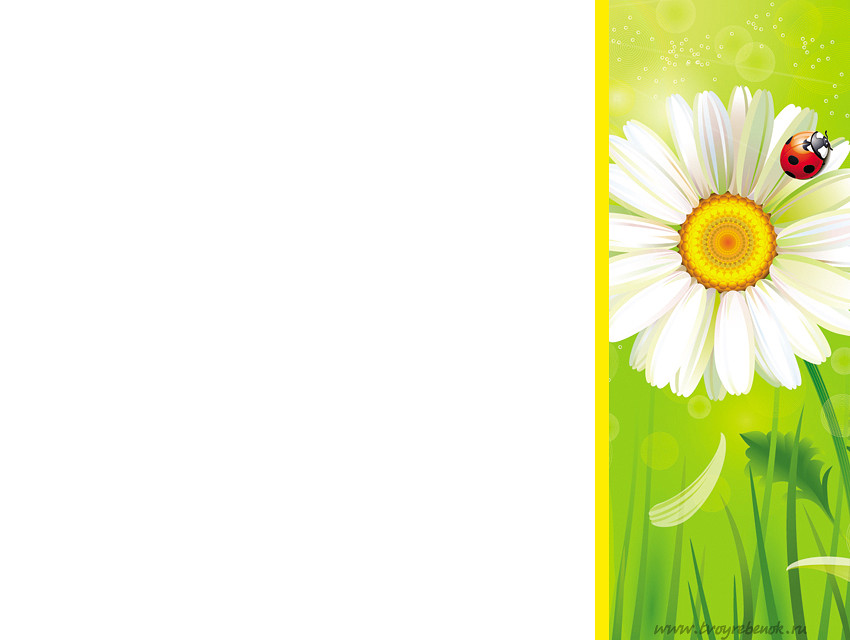 План реализации проекта
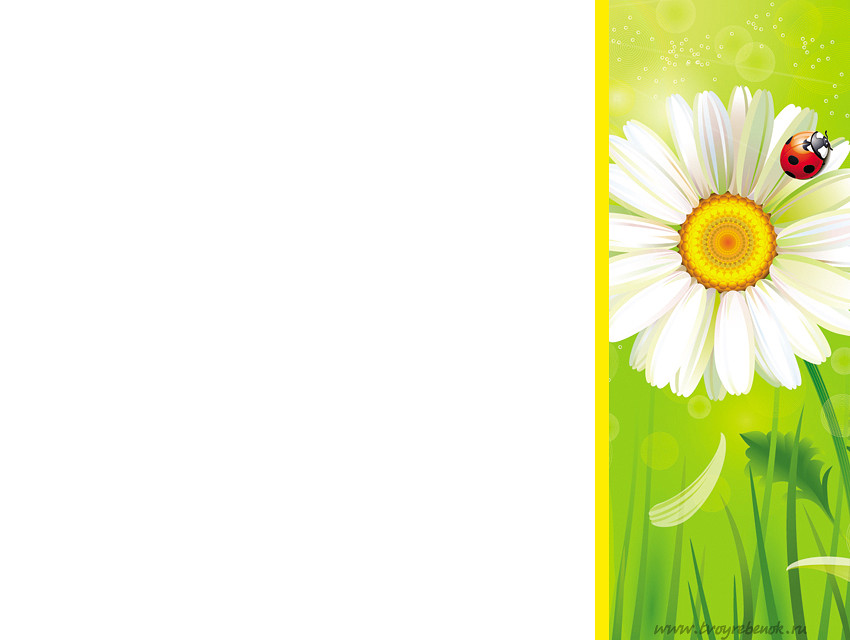 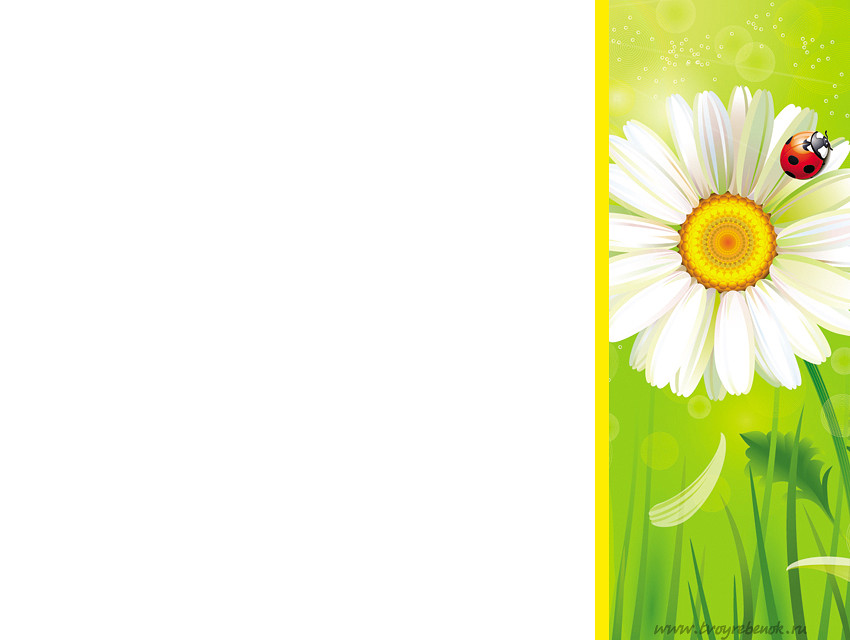 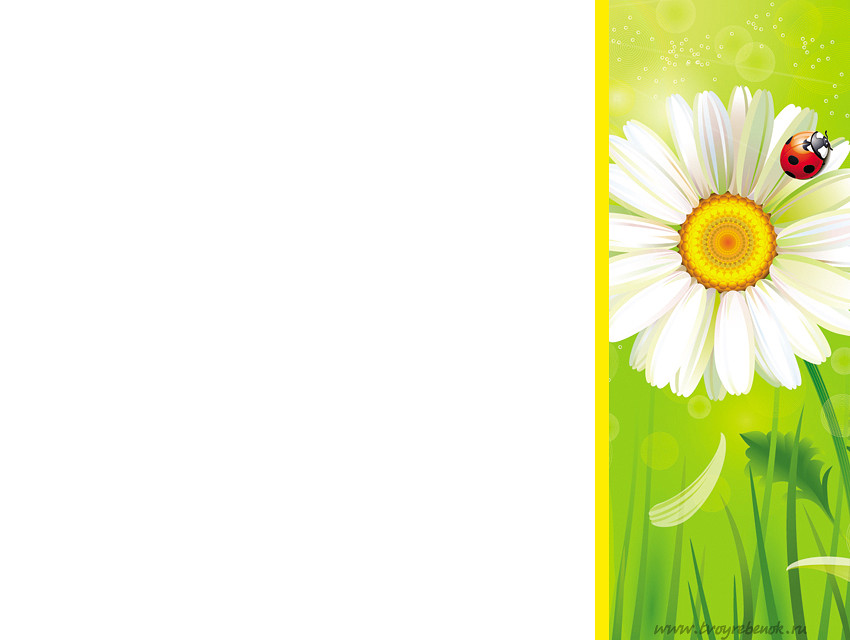 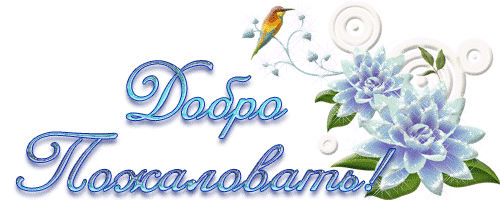 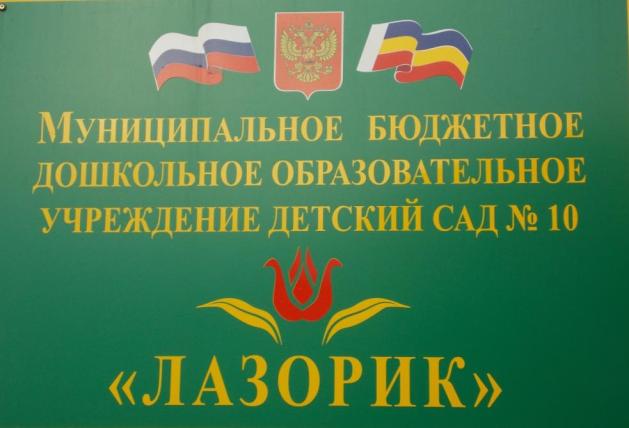 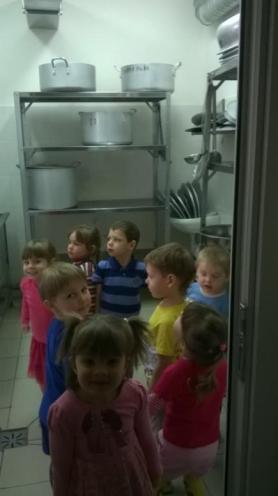 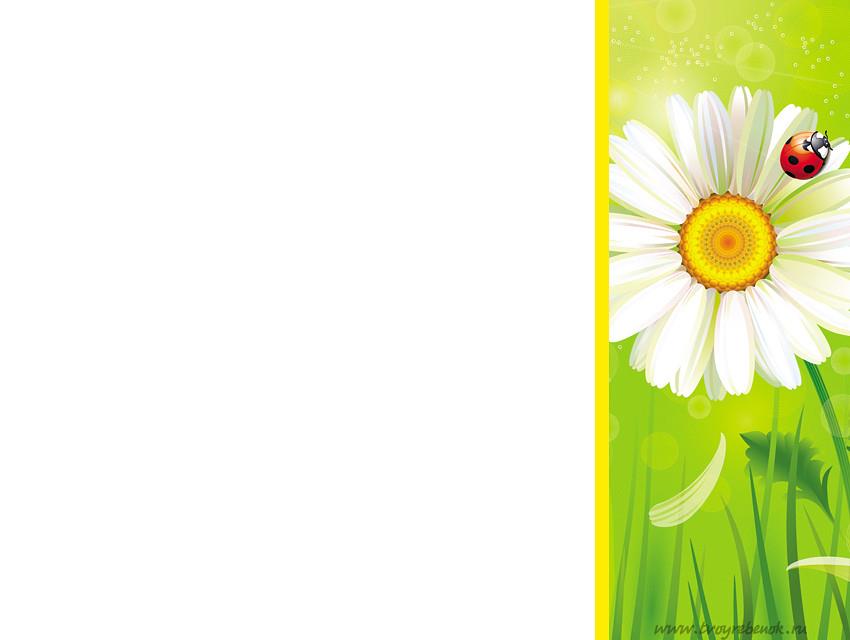 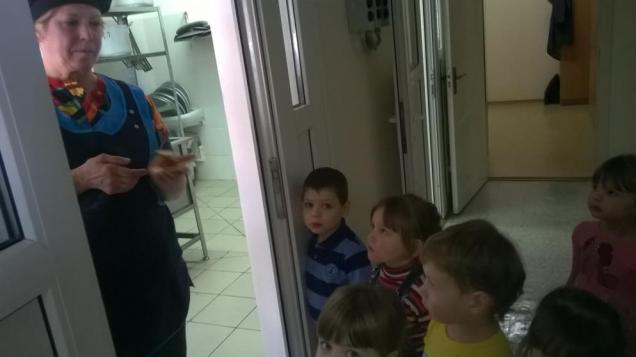 Кухня – самое интересное 				место в детском саду
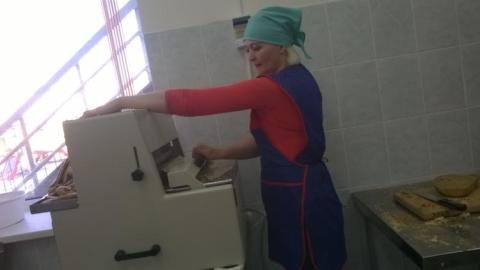 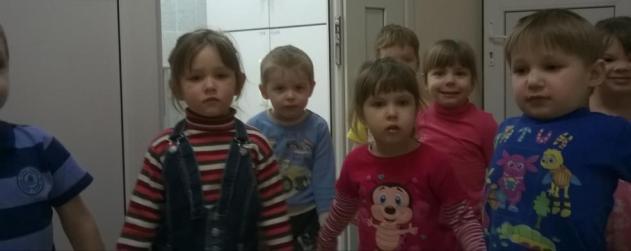 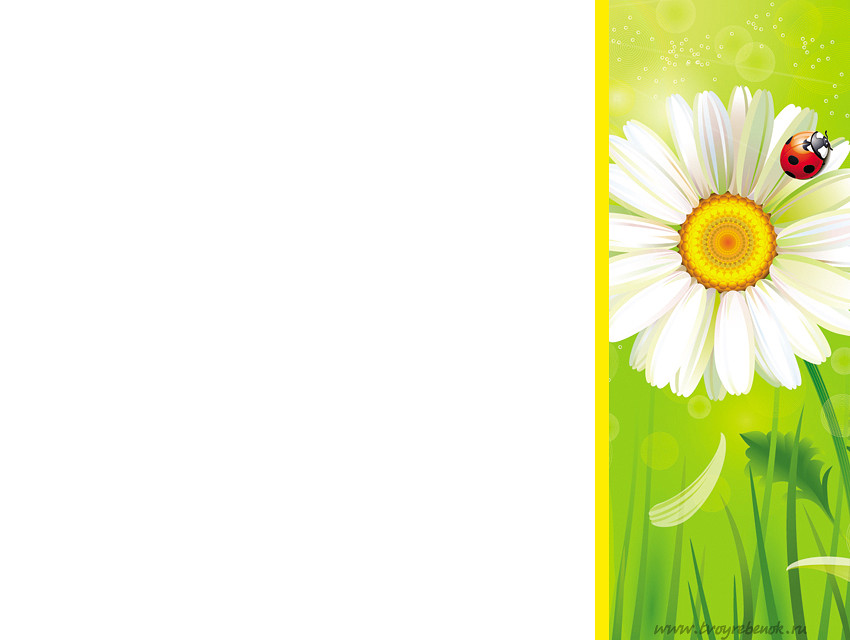 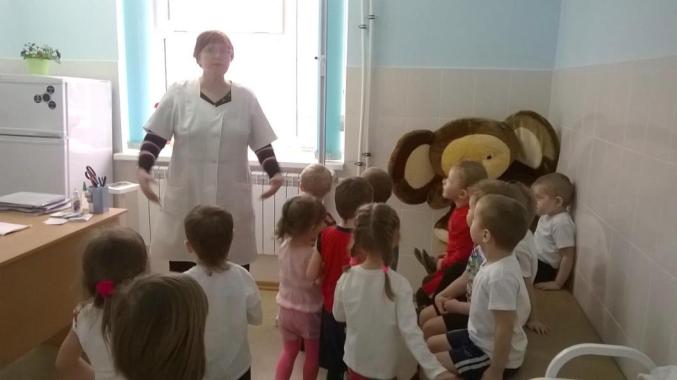 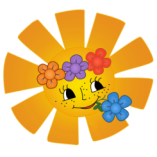 В медицинском кабинете совсем не страшно, а очень интересно!
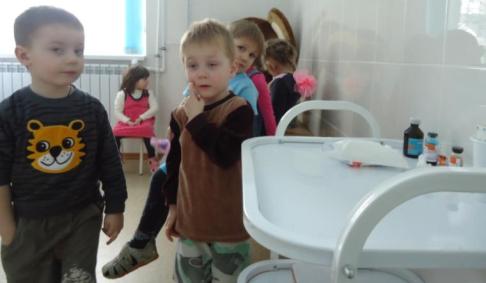 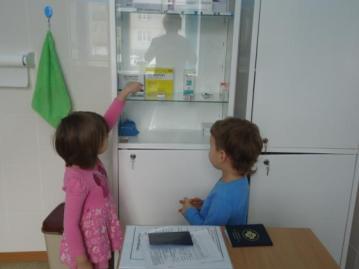 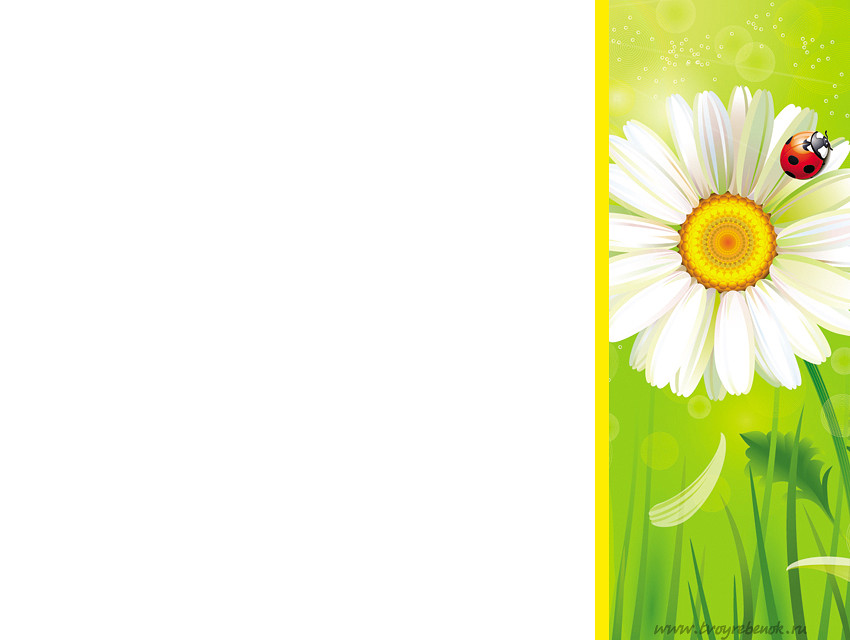 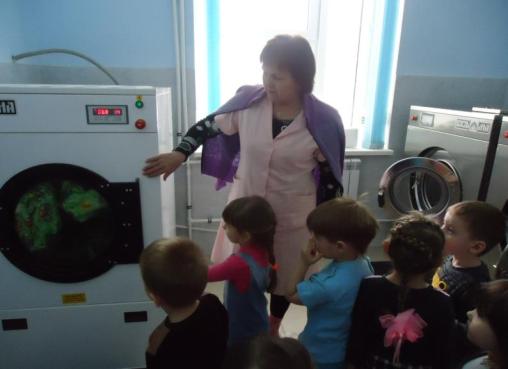 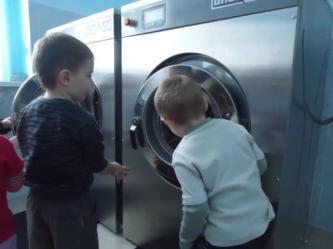 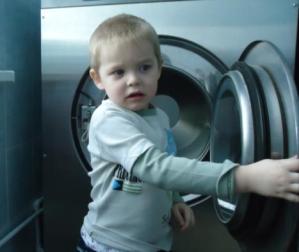 Мы – юные 			исследователи!
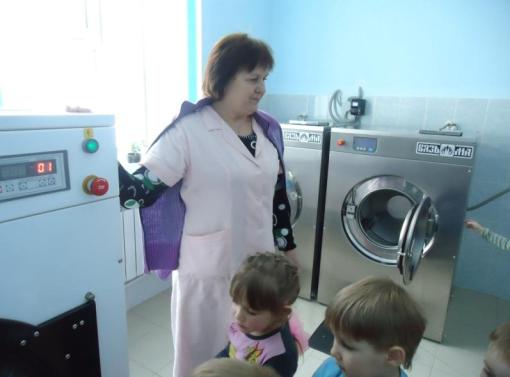 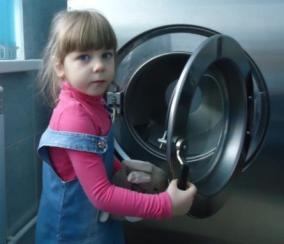 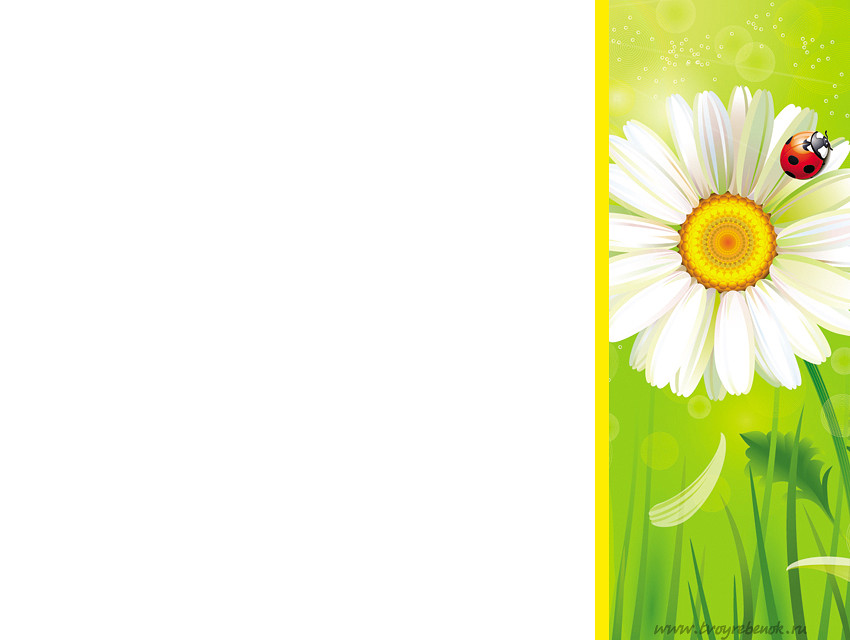 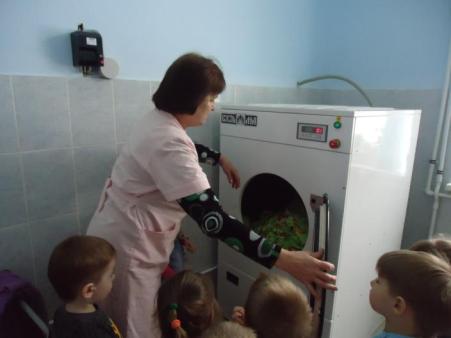 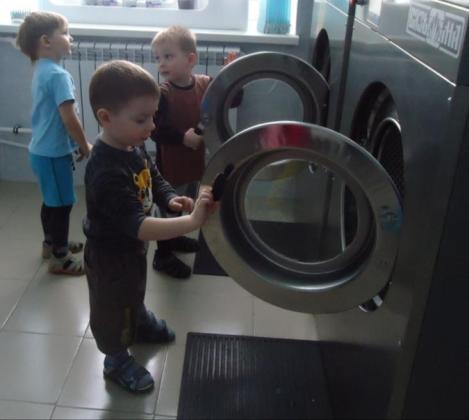 Что? 				Где? 						Для чего?
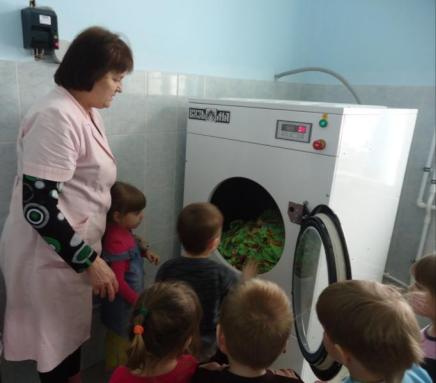 Как?
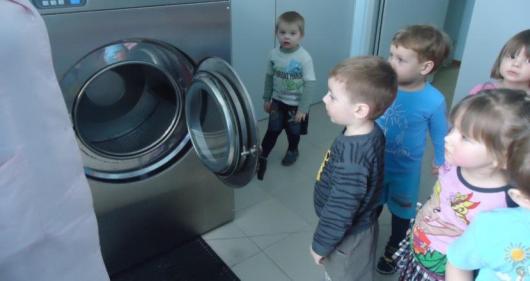 ОГО!?
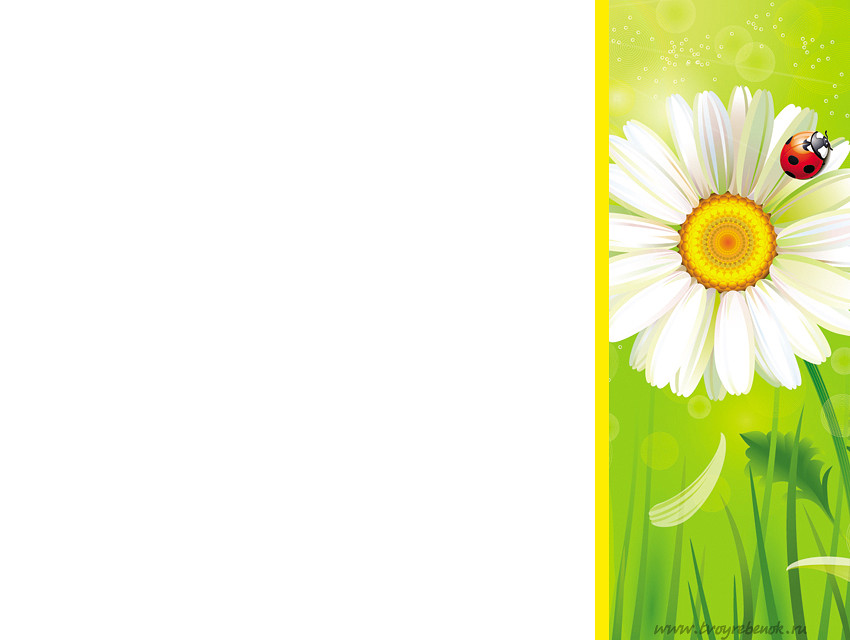 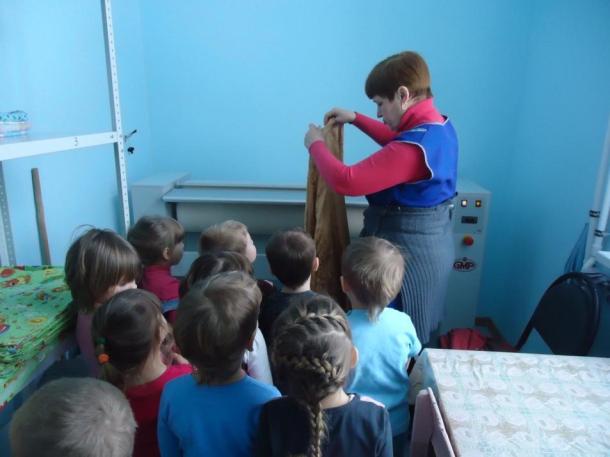 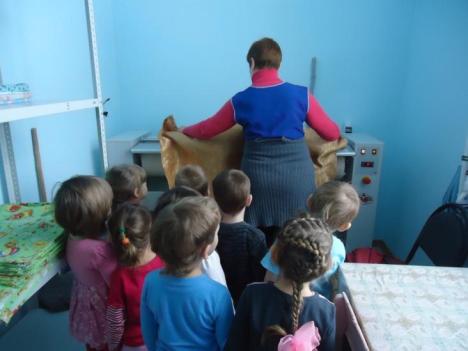 А это ещё что?
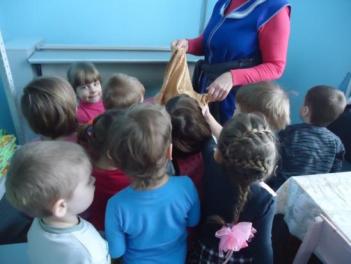 …- и я, можно?
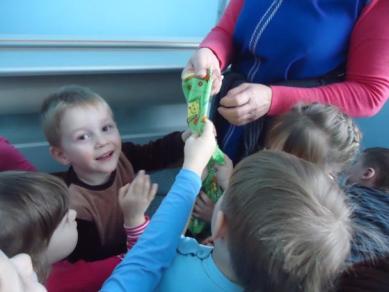 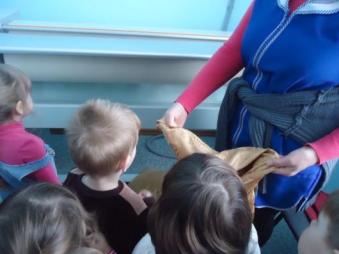 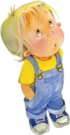 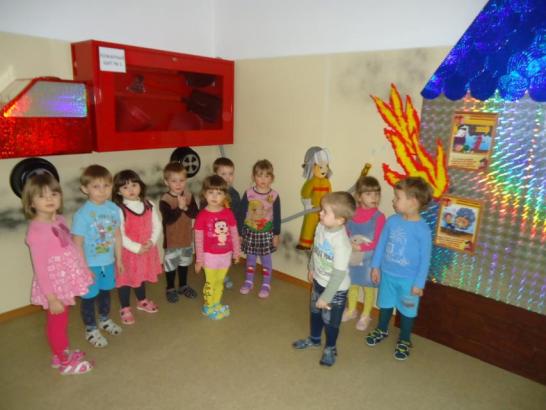 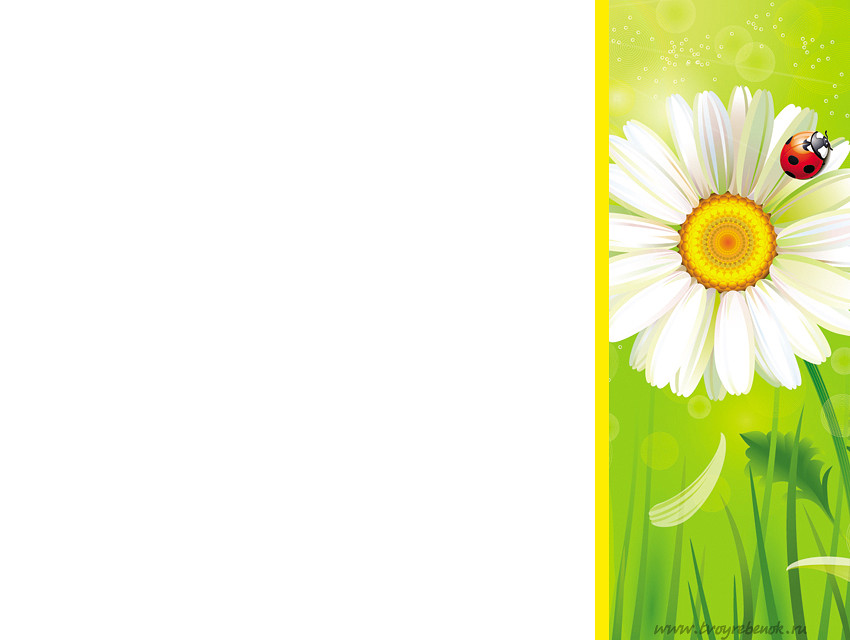 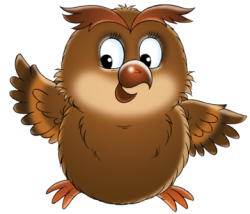 Правила
пожарной безопасности должны все знать и выполнять!
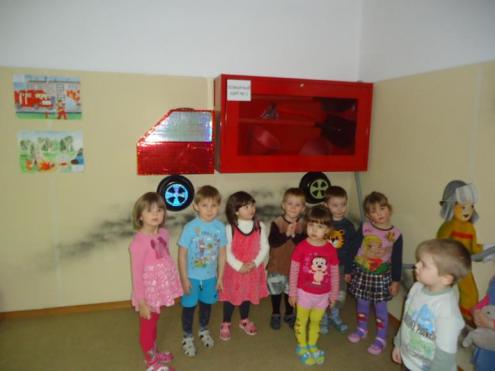 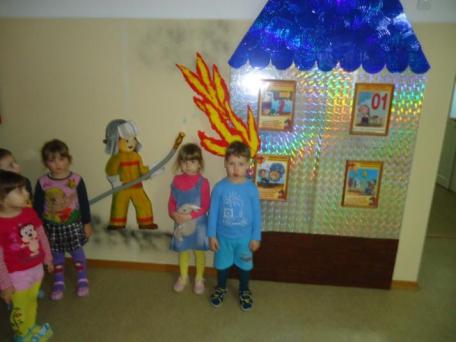 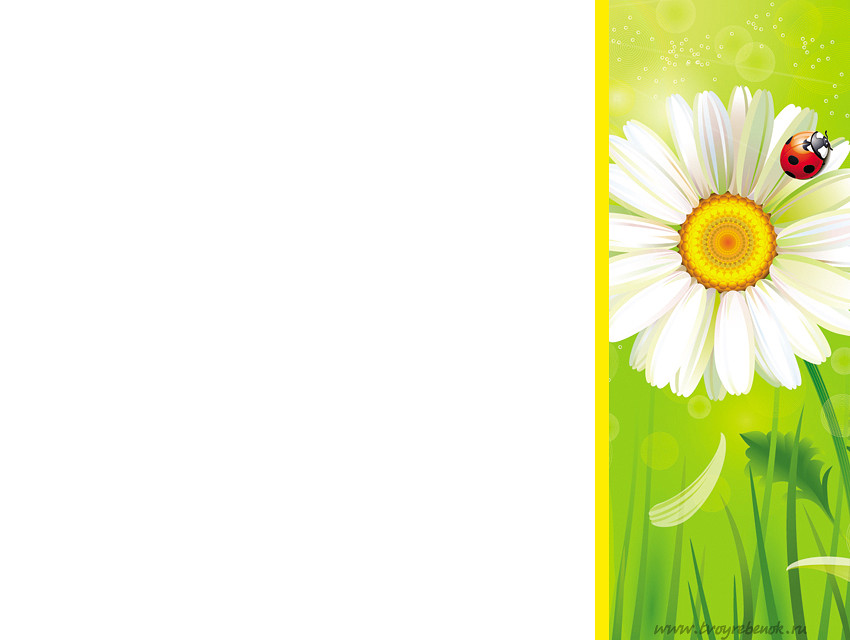 Наша площадка просто ЧУДО!
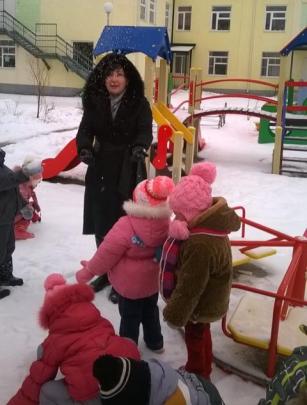 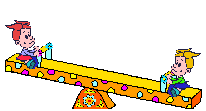 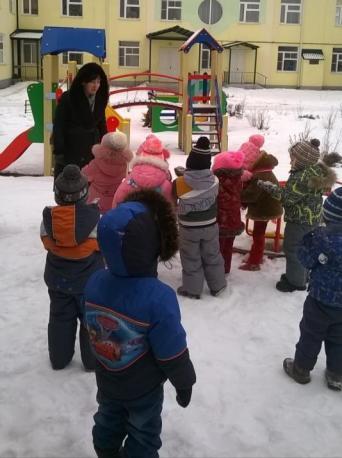 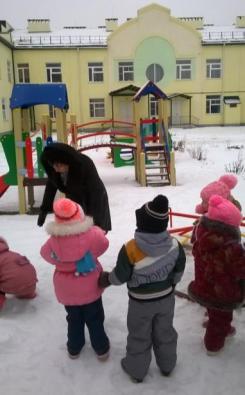 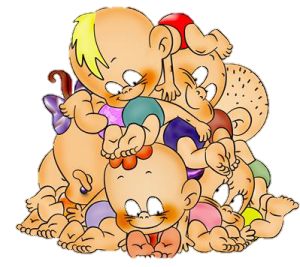 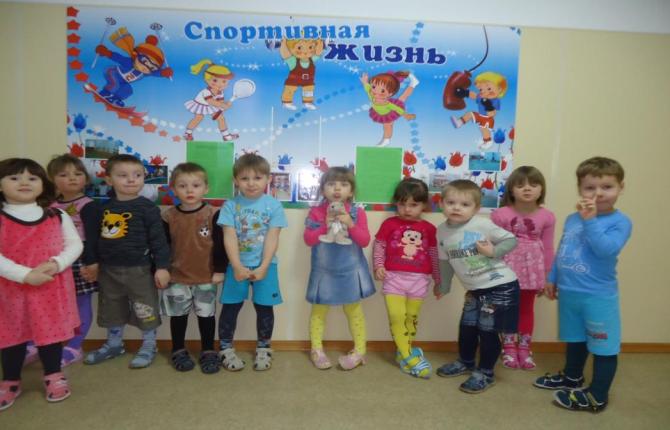 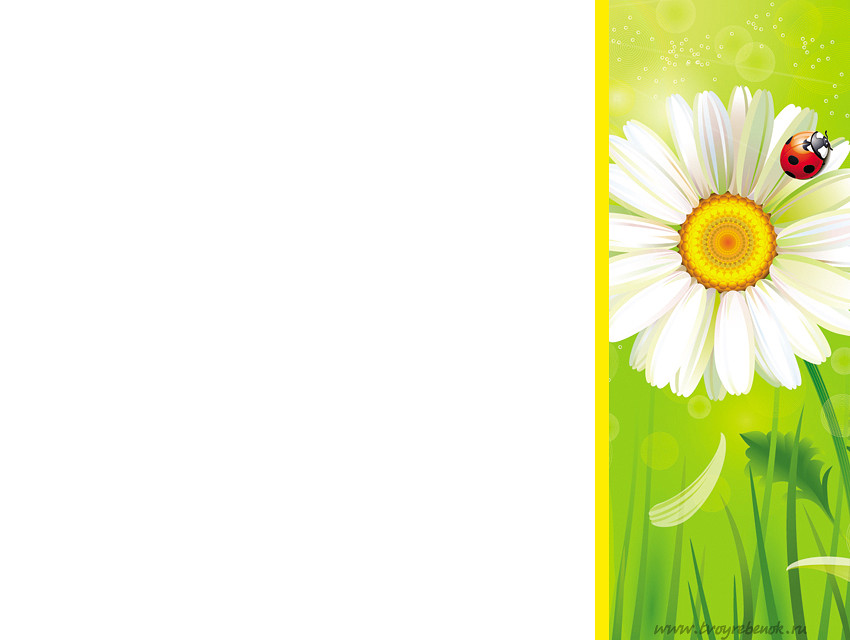 Мы любим тебя, Детский Сад!
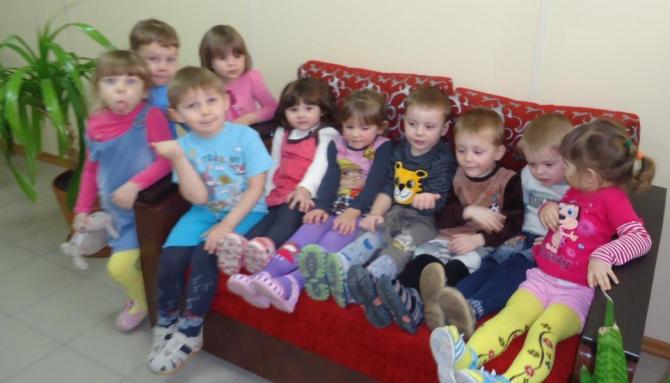 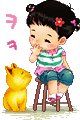 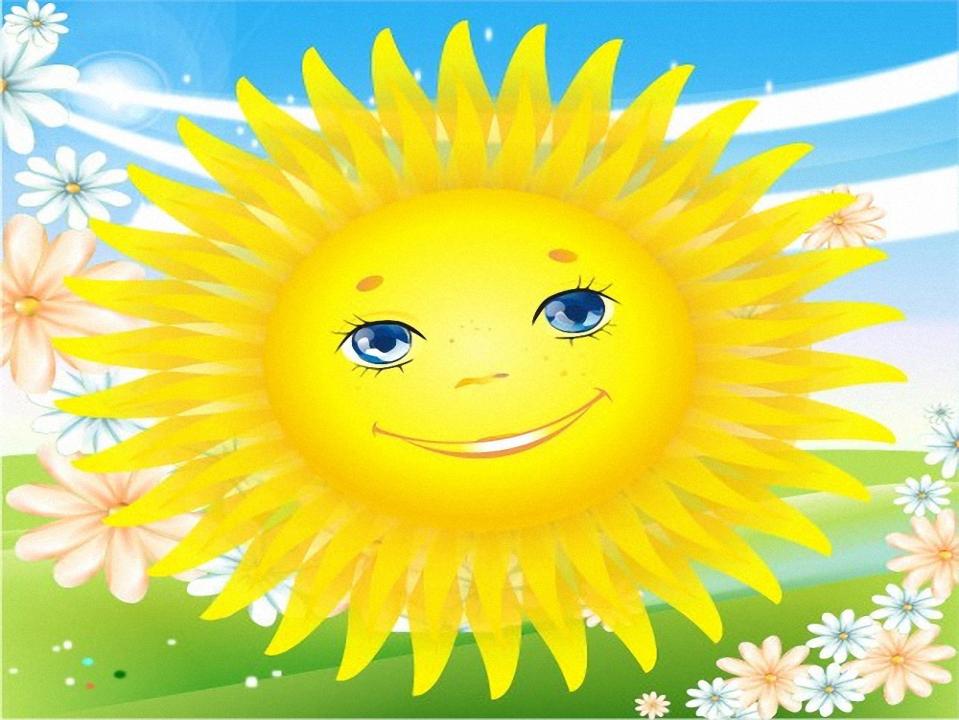 И помните, МЫ ВСЕ  чьи-то  ДЕТИ!
Благодарим за внимание